Evolução da Cadeia de Valor
As cadeias de valor evoluem em sintonia com as mudanças em curso nas indústrias.
Viagens
Intermediários
         Operadores turísticos,    
        firmas de eventos e
         agências de viagens
     de lazer e negócios
      (físicas e online)
Transporte
      Aviação, comboios, táxis, autocarros,
       barcos, cruzeiros e aluguer de automóveis
Clientes
        Particulares
       e
     empresas
Viajantes
     Viajantes
       de lazer e 
    negócios
Suporte
     Seguradoras, 
       bancos, firmas
        de assistência,
           


        telecomunica-
      ções, equipa-
   mento e software
  (online e offline)
Hospitalidade
      Hotéis, hostels, moradias, apartamentos, 
      restaurantes, cafés e bares
Cadeia de Valor
Intermediada
Entretenimento
       Parques temáticos, museus, discotecas,
     centros comerciais e zonas históricas
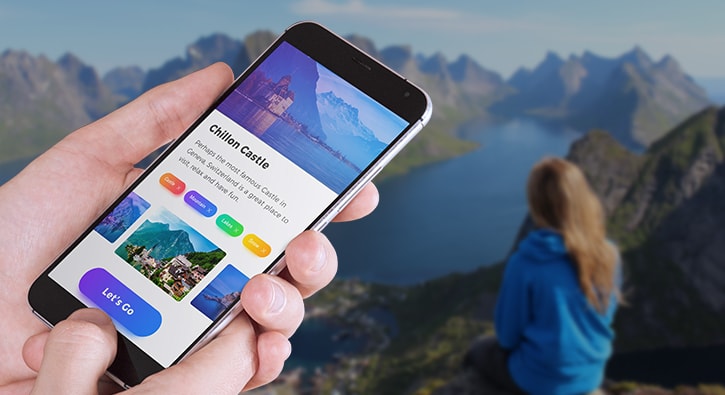 Transporte
      Aviação, comboios, táxis, autocarros,
       barcos, cruzeiros e aluguer de automóveis
Viajantes
     Viajantes
       de lazer e 
    negócios
Clientes
   Particulares



e
 empresas
Suporte
     Seguradoras, 
       bancos, firmas
        de assistência,
           


        telecomunica-
      ções, equipa-
   mento e software
  (online e offline)
Intermediários
   Operadores turísticos,    
      firmas de eventos e
 


      agências de viagens
     de lazer e negócios
      (físicas e online)
Hospitalidade
      Hotéis, hostels, moradias, apartamentos, 
      restaurantes, cafés e bares
Cadeia de Valor
Desintermediada
Entretenimento
       Parques temáticos, museus, discotecas,
     centros comerciais e zonas históricas
Livro: Págs. 88-9